人工智慧、機器學習、深度學習
人工智慧、機器學習、深度學習
GPU、TPU平行運算
GPU：圖形處理器
TPU：Google研發出人工智慧專屬晶片，專用在深度學習
機器學習
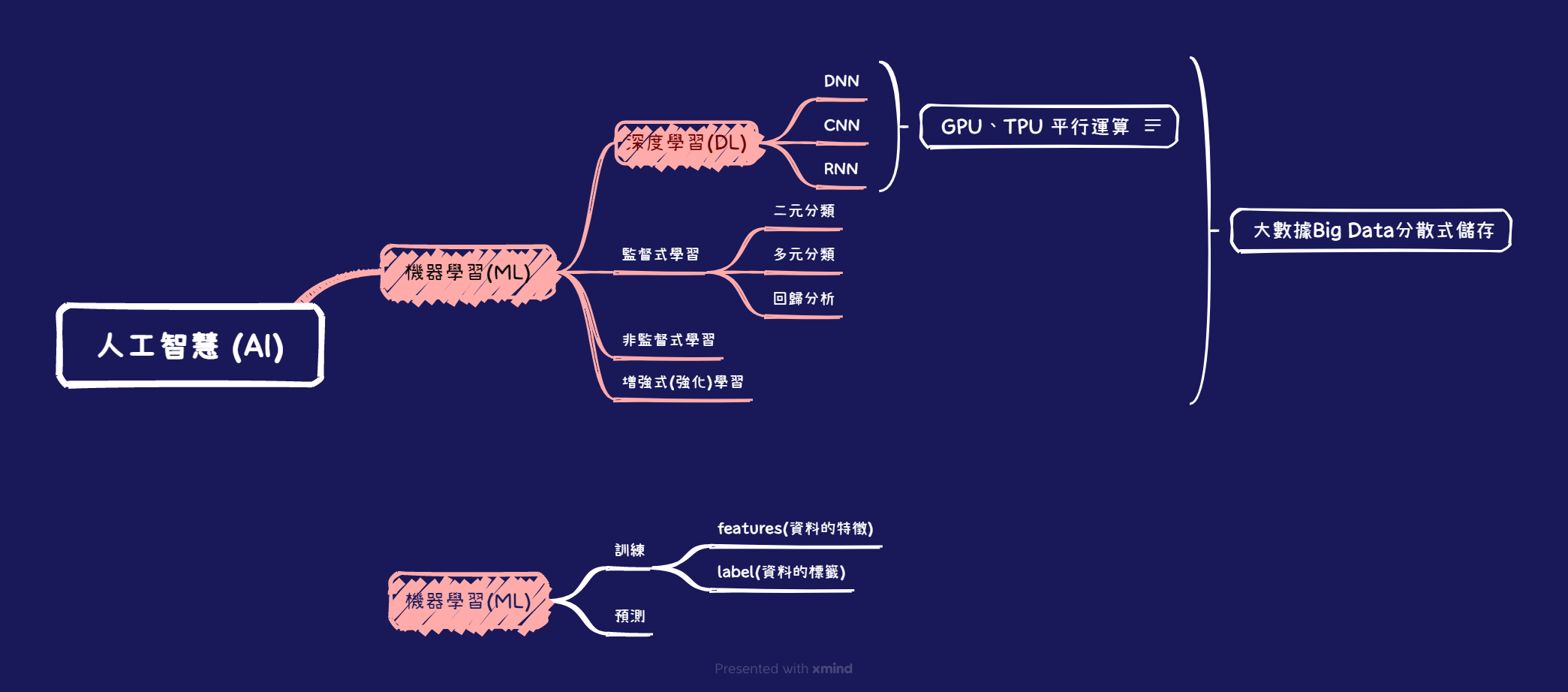 機器學習
機器學習
監督式學習：具備特徵、預測目標
二元分類
多元分類
回歸分析：數值
非監督式學習：分群
強化學習：藉由不斷訓練，學習某項任務
分類
深度學習
將神經元分成多層次，模擬神經網路
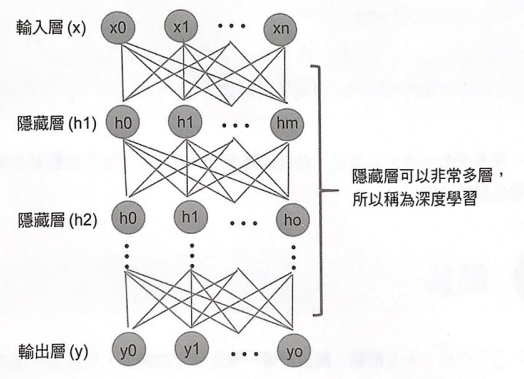 深度學習
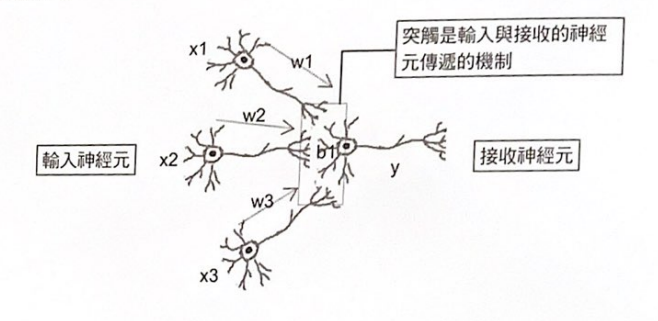 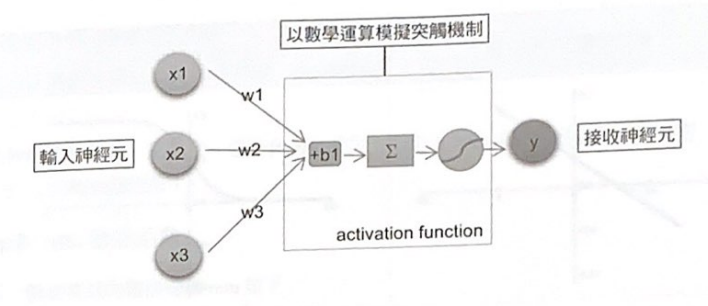 深度學習
activation function(激活函數)通常為非線性函數
Sigmoid激活函數
Relu激活函數
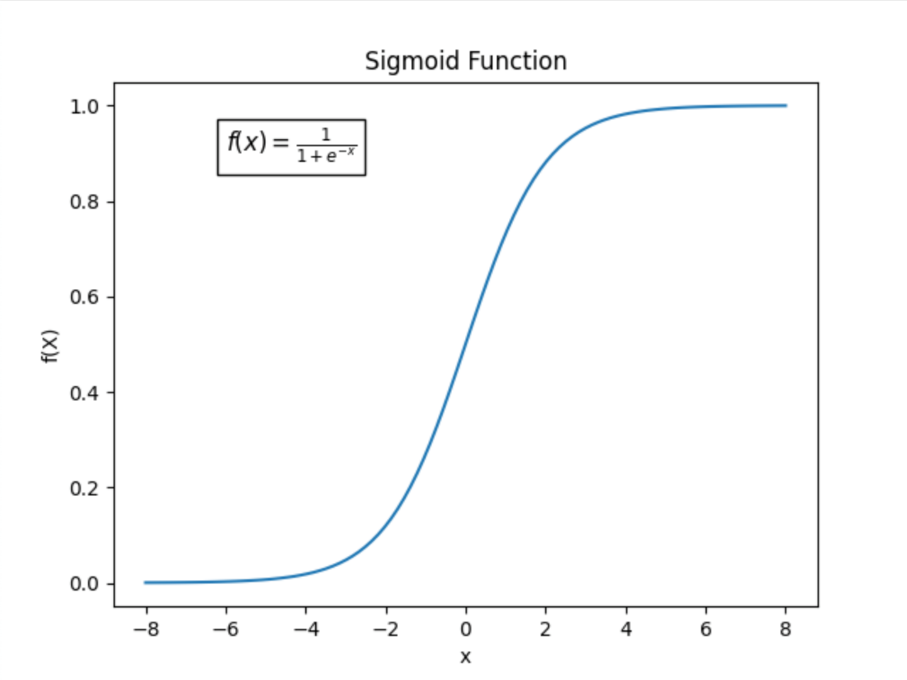 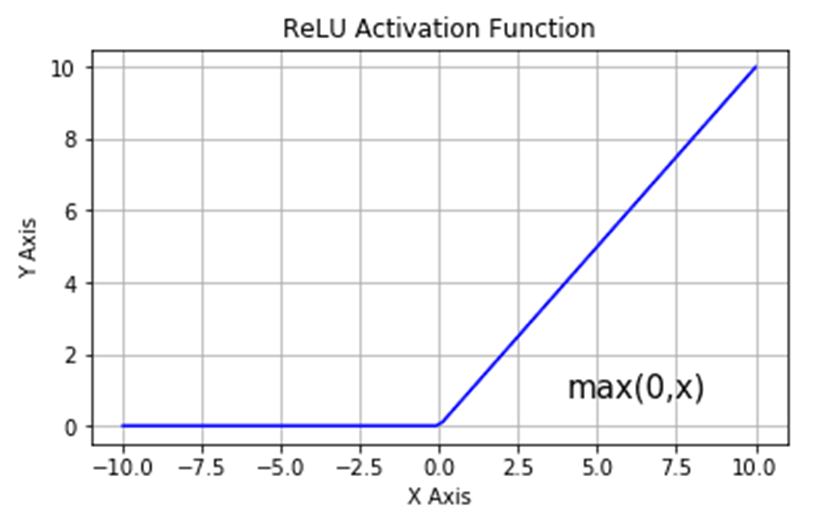 深度學習
矩陣運算模擬神經網路
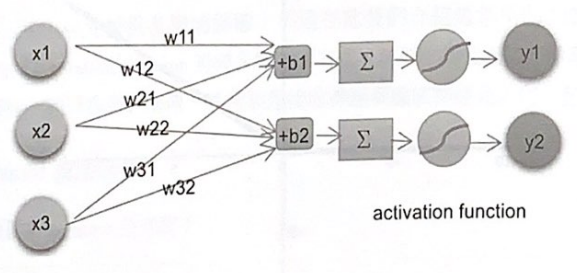 深度學習
多層感知器模型(Multilayer perceptron)
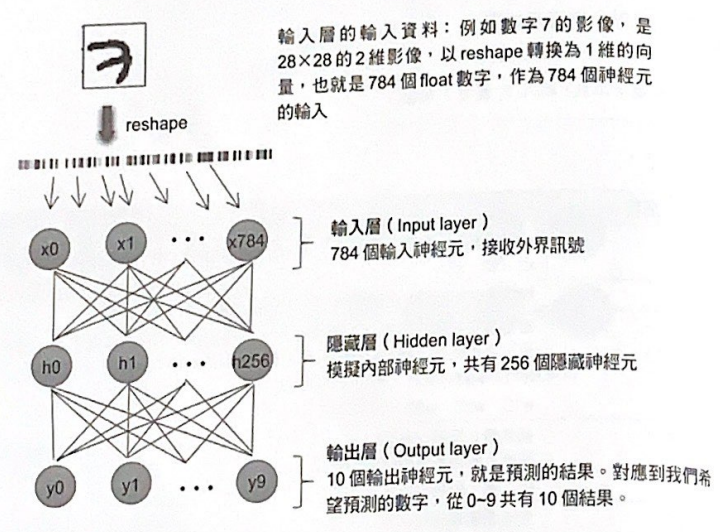 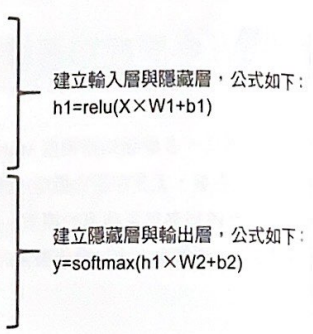 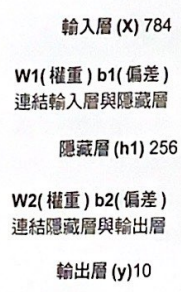 深度學習
Sigmoid 和 Softmax 函數的不同應用
Sigmoid 激活函數應用：
邏輯迴歸模型中的二元分類：邏輯迴歸模型中使用 Sigmoid 函數將資料分為兩個不同的類別。

Softmax 激活函數應用：
多類別分類方法： Softmax 函數也用於各種多類別分類技術，包括多類別線性判別分析 (MLDA) 和樸素貝葉斯分類器。
深度學習
使用Back Propagation反向傳播演算法進行訓練
	是一種監督式學習方法，必須輸入features(特徵值)、labels(真實的值)
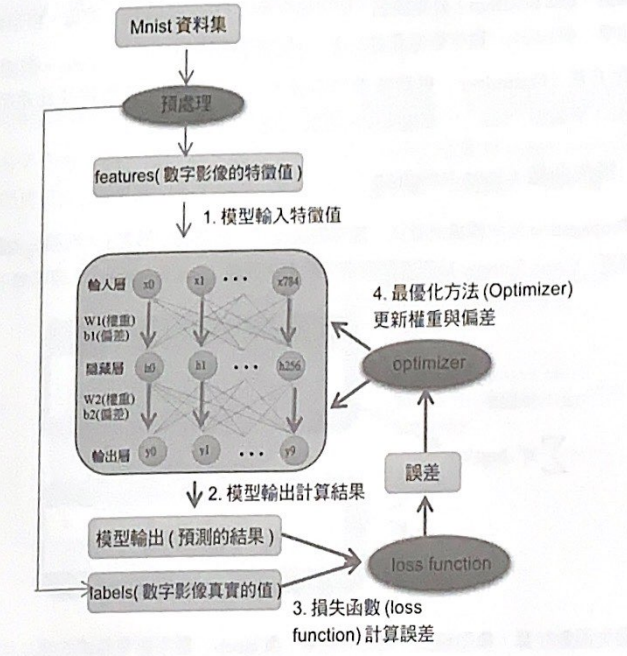 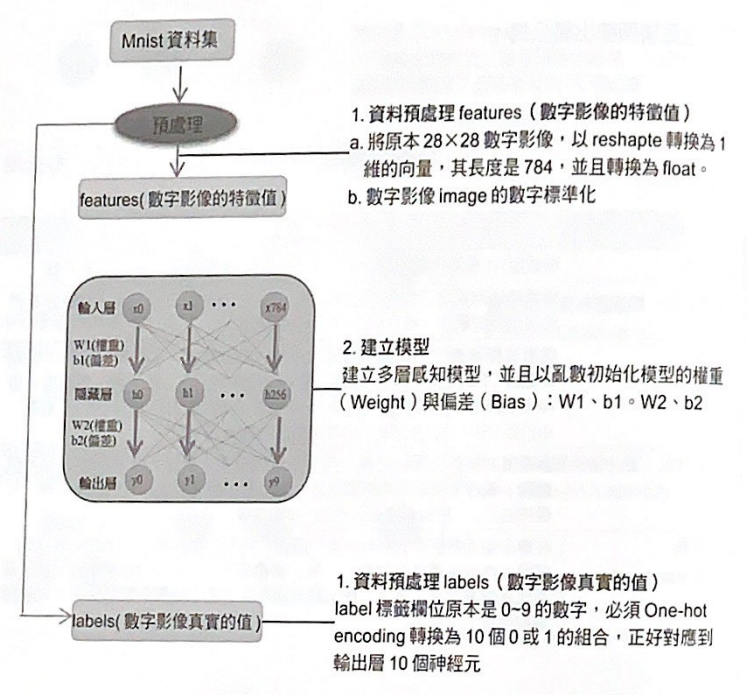 深度學習
損失函數(loss function)
最佳化方法：隨機梯度下降法(SGD)
二維權重與損失函數
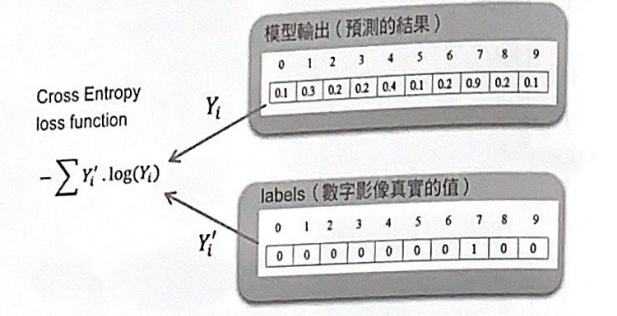 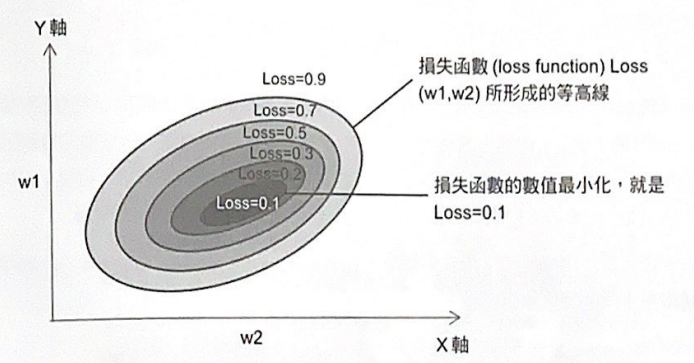 TensorFlow
處理器：CPU、GPU、TPU
平台
Windows
Linux
iOS
Android
Raspberry Pi(樹莓派)
雲端執行
TensorFlow Distributed Execution Engine(分散式執行引擎)
可同時在數台機器上執行訓練模型。
前端程式語言：Python、C++
高階API：Keras、TF-Learn、TF-Slim、TF-Layer
TensorFlow
Tensor張量
純量(0維)、向量(1維)或矩陣(2維以上)
Flow資料流程
使用TensorFlow的模型建立「計算圖」，就可以在不同平台上執行「計算圖」
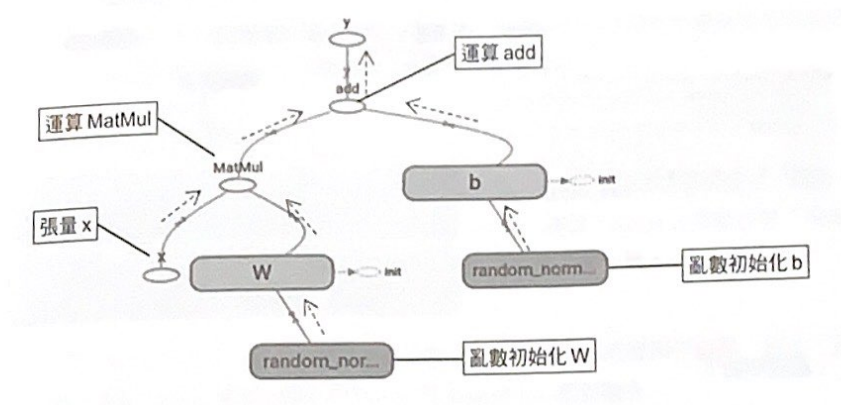 TensorFlow
建立「計算圖」

執行「計算圖」
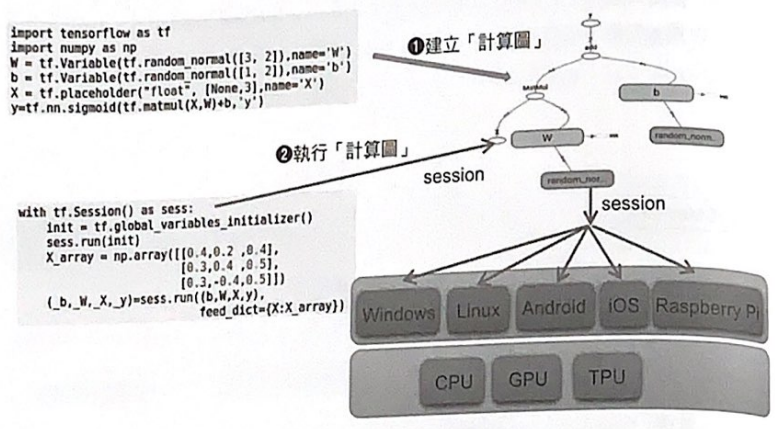 Keras
高階深度學習程式庫
只處理模型的建立、訓練、預測等
後端引擎：Theano、TensorFlow

特色：
簡單快速
內建各式類神經網路層級
透過後端引擎，可在CPU、GPU運行
Keras程式設計模式
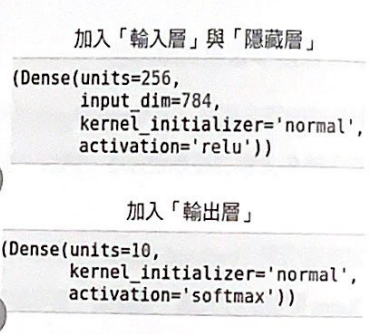 Keras程式設計模式
建立Sequential模型 (蛋糕架)
	model = Sequential( )
加入「輸入層」與「隱藏層」至模型 (第一層蛋糕)
	model.add(Dense(units=256,
                                            input_dim=784,
                                            kernel_initializer='normal',
                                            activation='relu'))
加入「輸出層」至模型 (第二層蛋糕)
	model.add(Dense(units=10,
                                               kernel_initializer='normal',
                                               activation=‘softmax'))